ORGANOLOGI MUSIK
Organologi dalam dunia seni musik adalah bidang ilmu yang mempelajari tentang alat musik. Alat musik dibagi atau dikelompokkan berdasarkan sumber bunyi, cara memainkan, dan fungsinya
Idiophone, yaitu alat musik yang memiliki sumber bunyi berasal dari alat musik itu sendiri atau dari bahan dasar dari alat musik tersebut. Contoh alat musik cetik dari Lampung.
Aerophone, yaitu alat musik yang memiliki sumber bunyi berasal dari getaran udara pada alat musik tersebut. Contoh alat musik recorder
Chordophone, yaitu alat musik yang memiliki sumber bunbyi berasal dari dawai. Contoh alat musik biola.
Membranophone, yaitu alat musik yang memiliki sumber bunyi berasal dari selaput membran pada alat musik tersebut. contoh alat musik timpani.
Elektrophone, yaitu alat musik yang memiliki sumber bunyi berasal dari rangkaian atau kumparan elektronik pada alat musik tersebut. contoh alat musik keyboard.
ALAT MUSIK BERDASARKAN FUNGSINYA
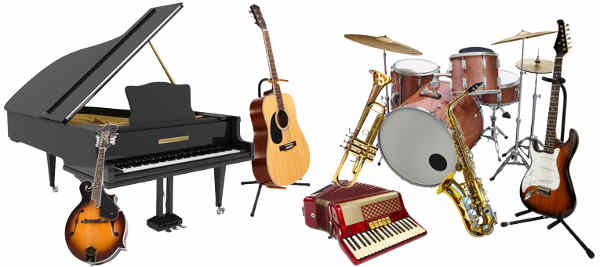 Ritmik, yaitu alat musik yang tidak memiliki nada dan hanya memainkan pola irama. Contoh Drum
Melodis. yaitu alat musik yang berfungsi memainkan melodi dalam suatu lagu. Alat musik ini tidak dapat membunyikan lebih dari 1 nada secara bersamaan. Contoh Saxophon
Harmonis, yaitu alat musik yang dapat memainkan lebih dari dua nada. Umumnya dalam pertunjukan alat musik ini digunakan untuk pengiring lagu. Contoh Piano
CONTOH BAGIAN TUBUH ALAT MUSIK
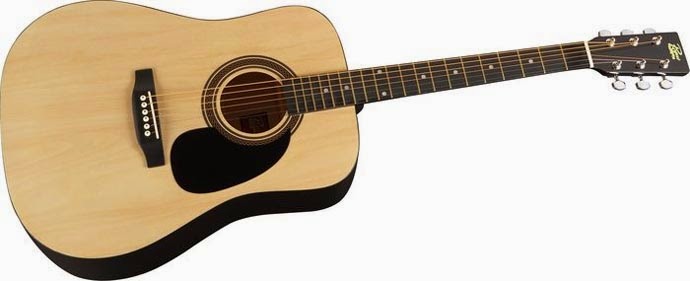 GITAR
BIOLA
DRUM
SAXO